Презентация по энергосбережению «Да будет свет!»
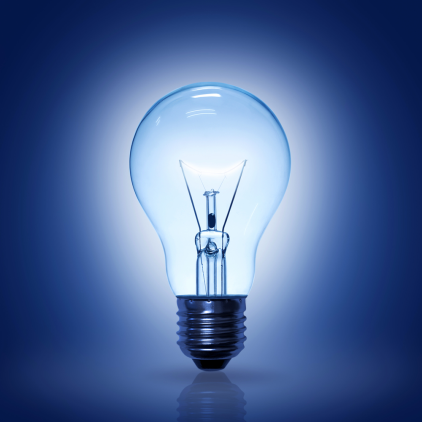 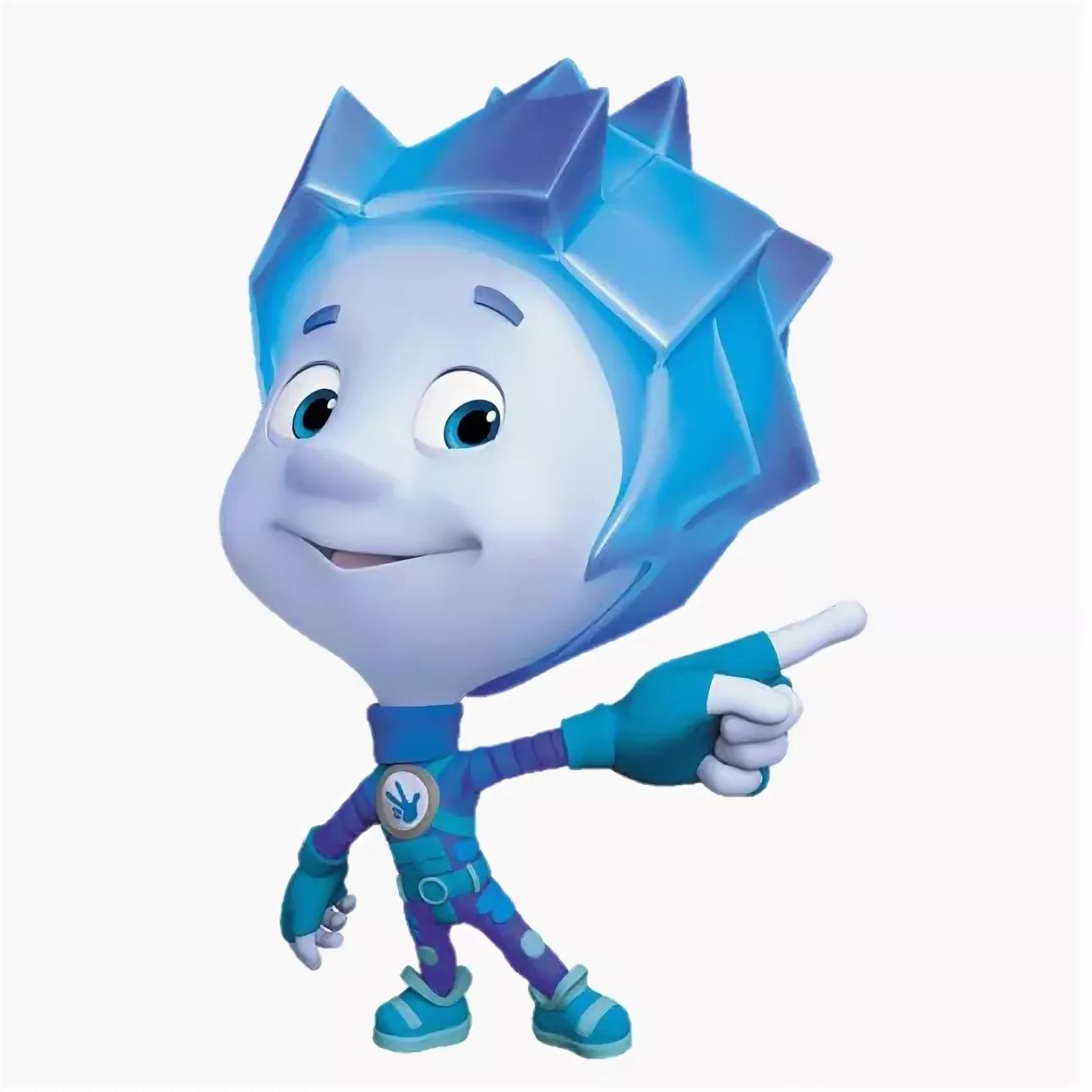 Ребята, вы узнали нашего гостя меня?
    Это  - Нолик,  самый младший в семье фиксиков  Папуса и Маси. Ему   около пяти лет. Он очень добрый. В силу возраста он еще не ходит в школу, но вместе с сестрой старается изучать механизмы и машины. Нолик нередко попадает в непростые ситуации, так как ему недостает знаний и опыта, но с помощью друзей и семьи выходит из них с честью и новыми знаниями.
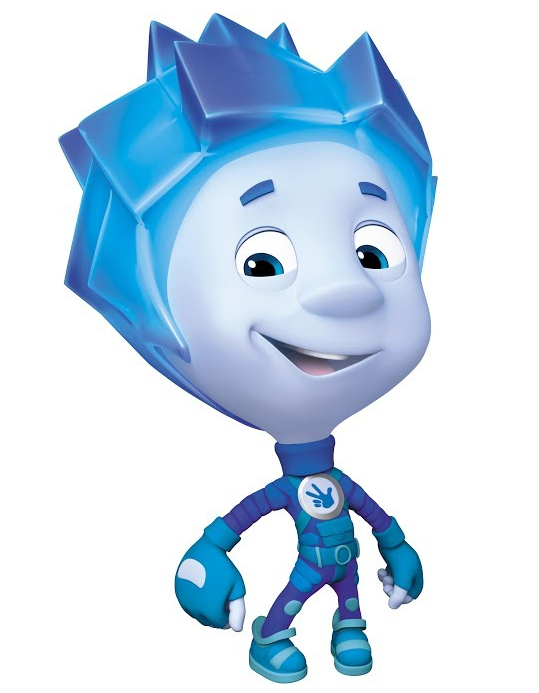 Путешествие начинается
Сегодня мы  с вам  отправимся  в
    увлекательное путешествие. «Куда?» – спросите вы. Мы отправимся в город, где живет электричество.
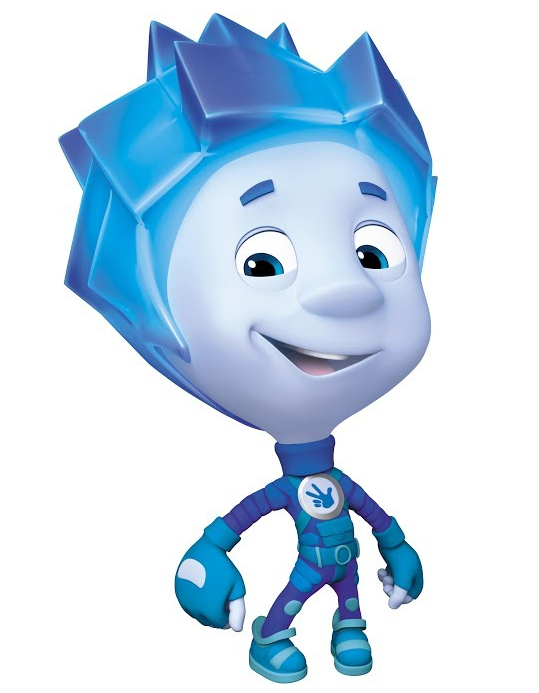 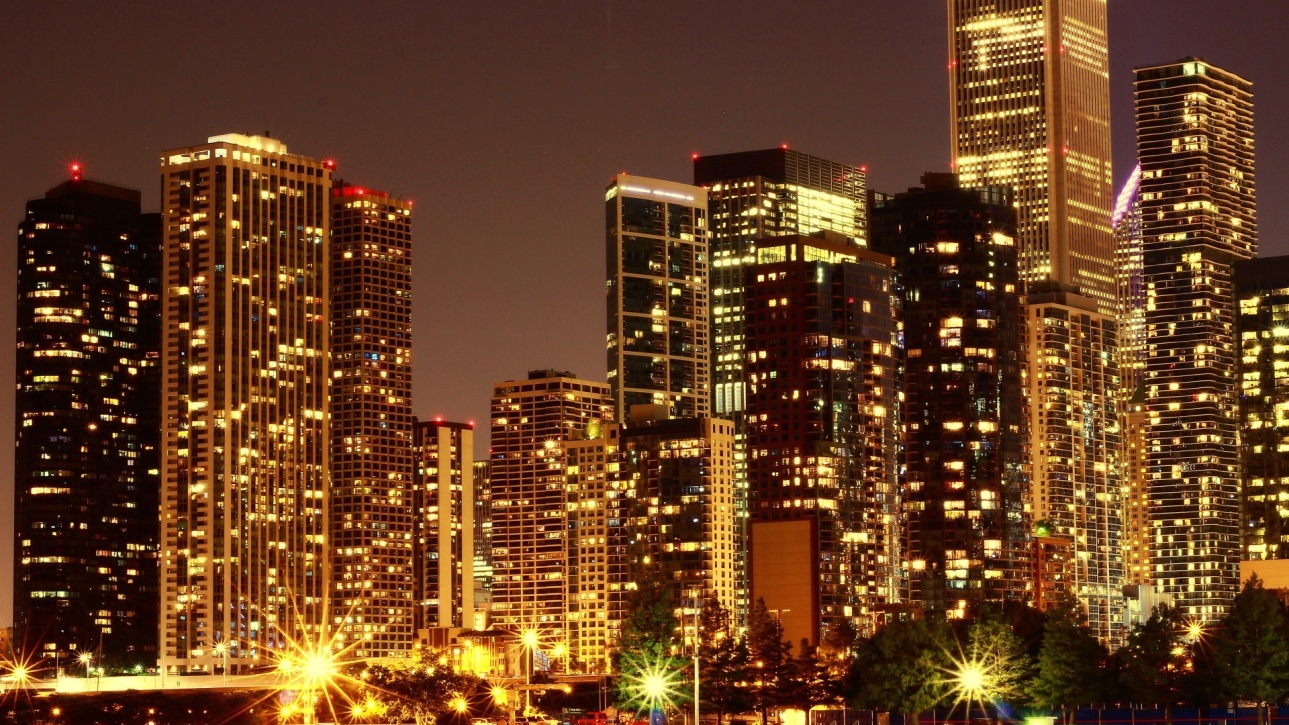 В какой комнате удобнее читать, почему?
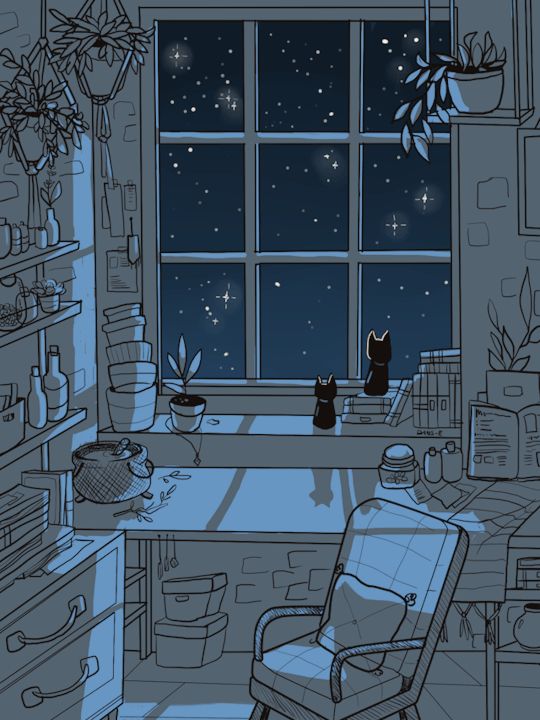 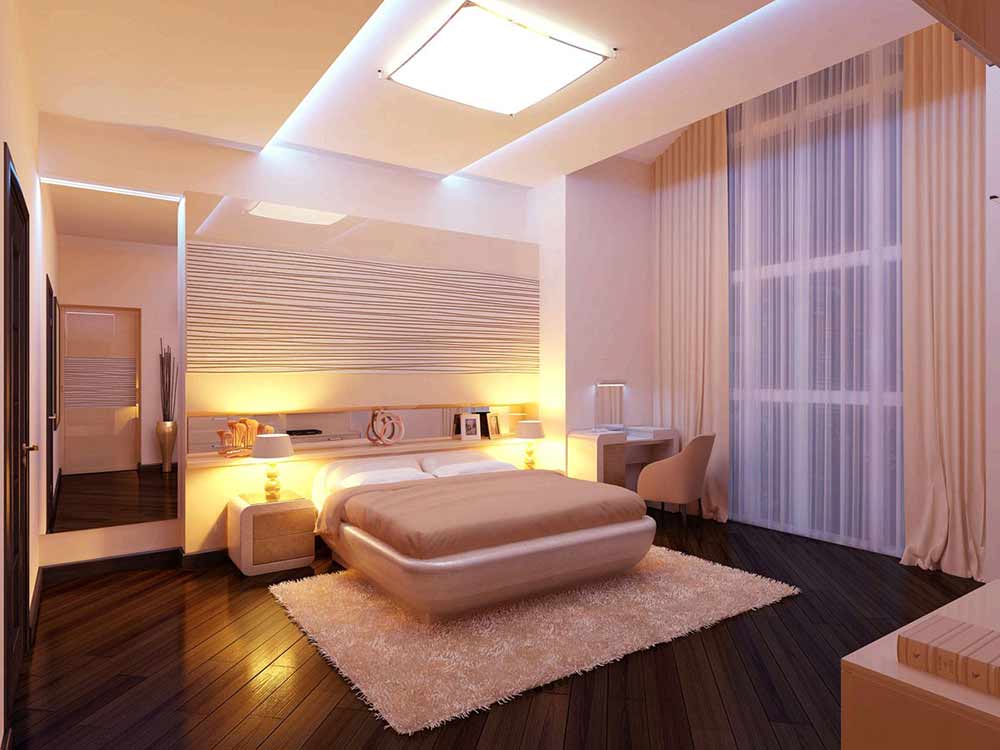 Загадка Нолика
Дом – стеклянный пузырек,
А живет в нем огонек.
Днем он спит, а как проснется,
Ярким пламенем зажжется.
        (Электрическая лампочка)
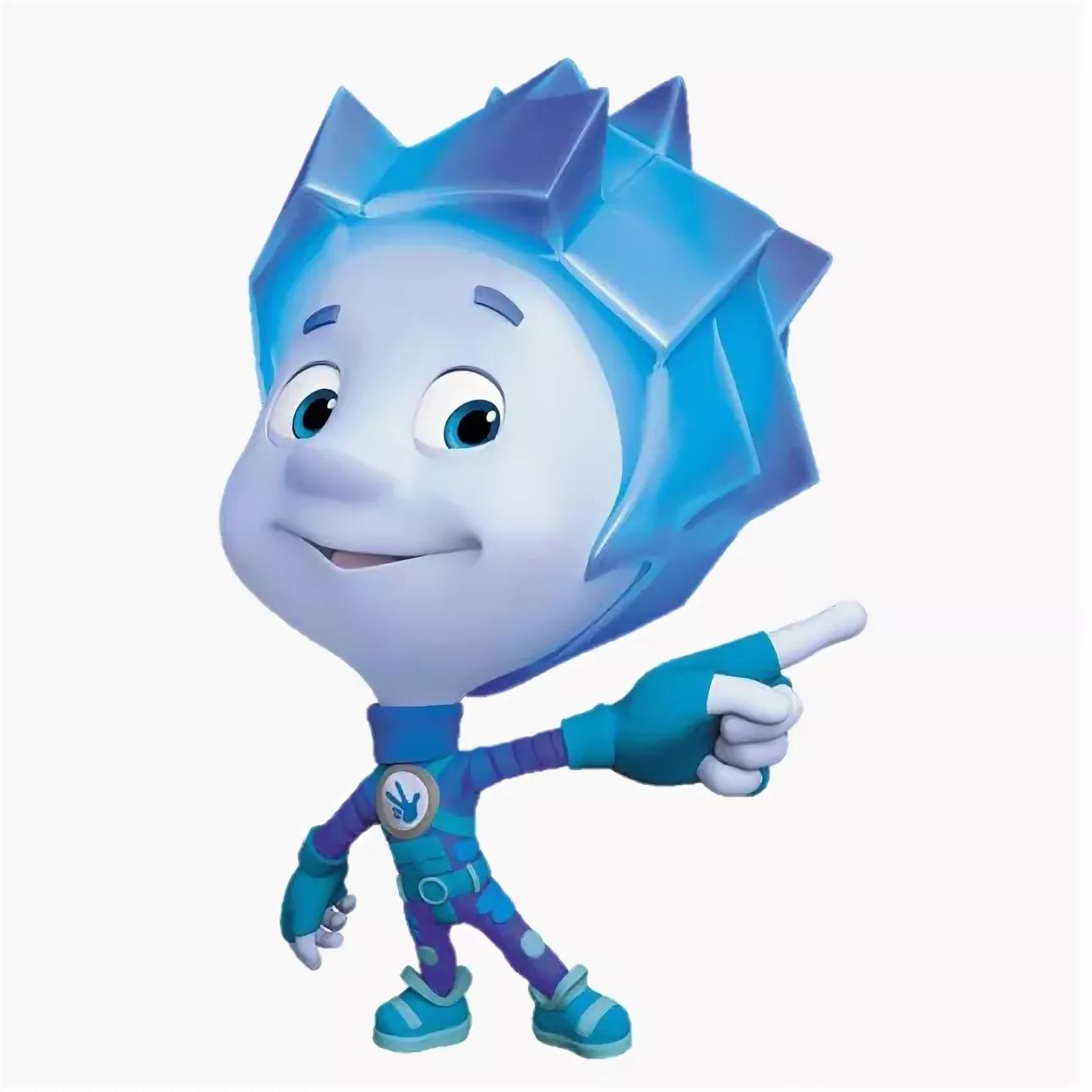 Какие бывают лампочки?
Энергосберегающие лампы
Лампы накаливания
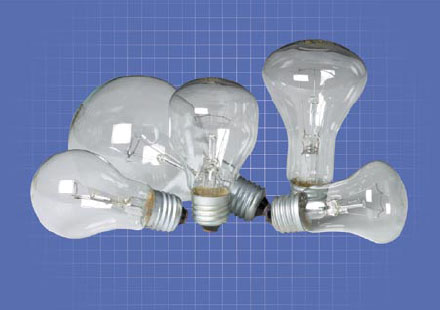 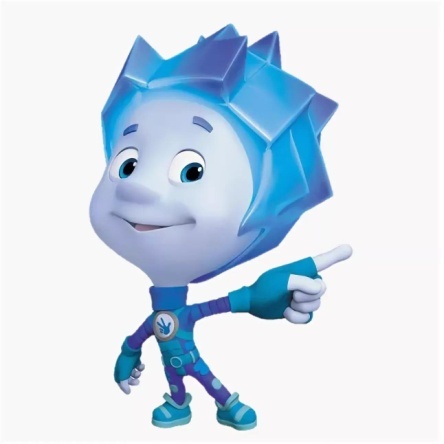 Электричество – это жизнь!
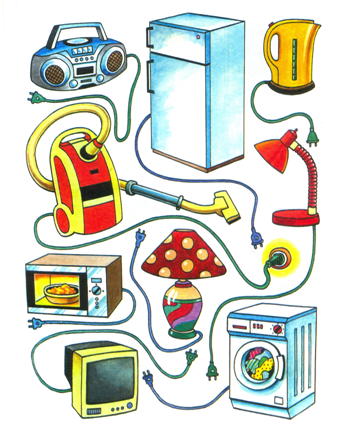 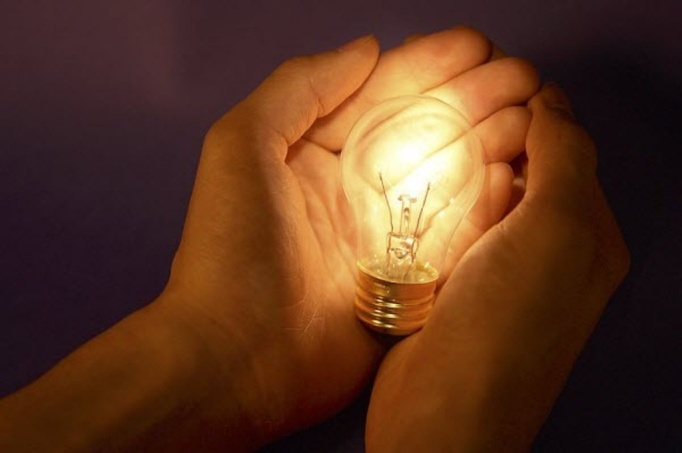 Электричество есть в каждом доме. Это наш самый первый помощник. С помощью электричества работают все приборы.
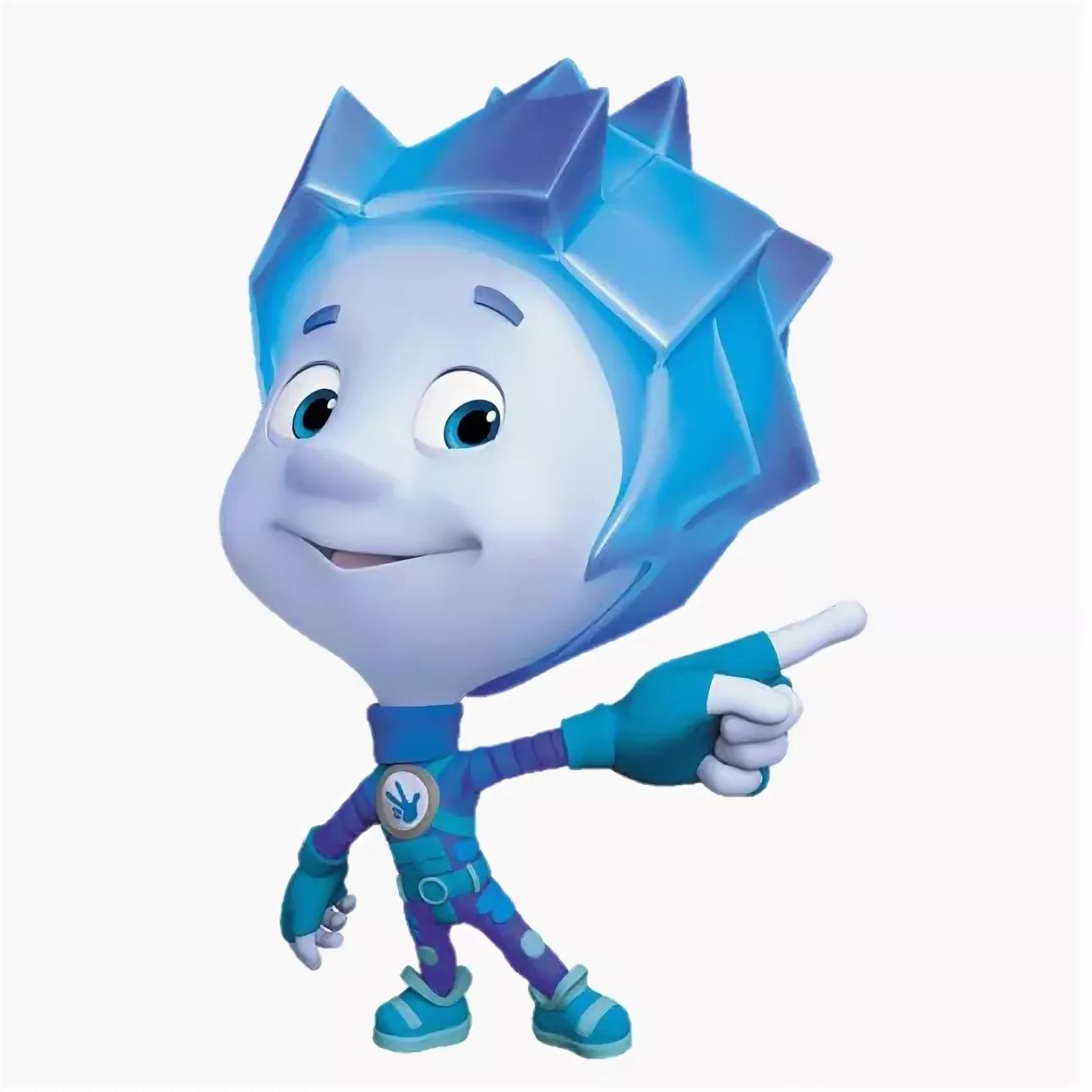 Откуда берется электричество?
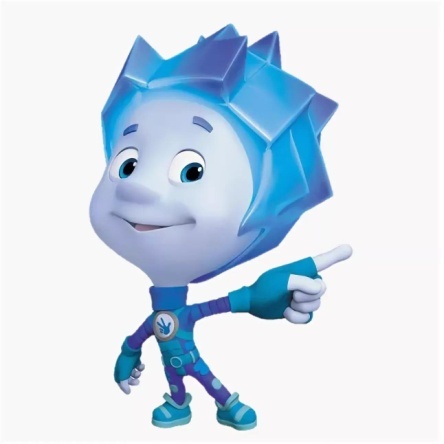 Откуда берется электричество?
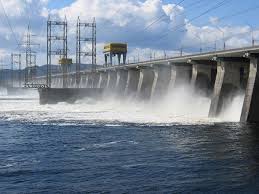 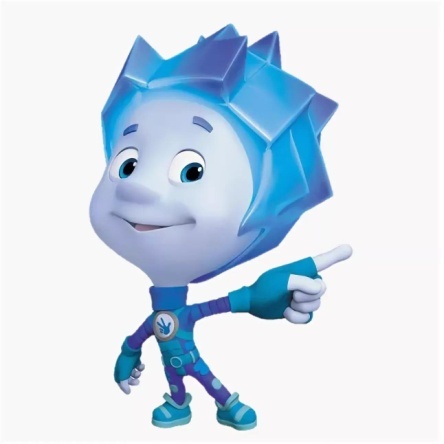 ТЭЦ
ГЭС
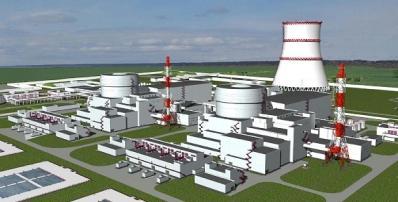 Электричество вырабатывается
на электростанциях.
АЭС
На чём работают электростанции?
К традиционным источникам энергии относят газ, нефть, древесину, уголь, торф, горючие сланцы, уран, графит, свинец. Данные виды энергоресурсов используются на тепловых, атомных и гидроэлектростанциях.
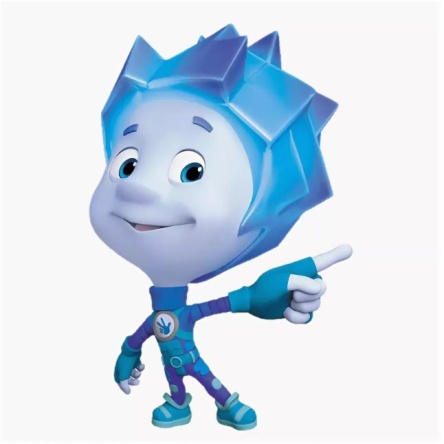 И приходит  к нам  в дом по проводам.
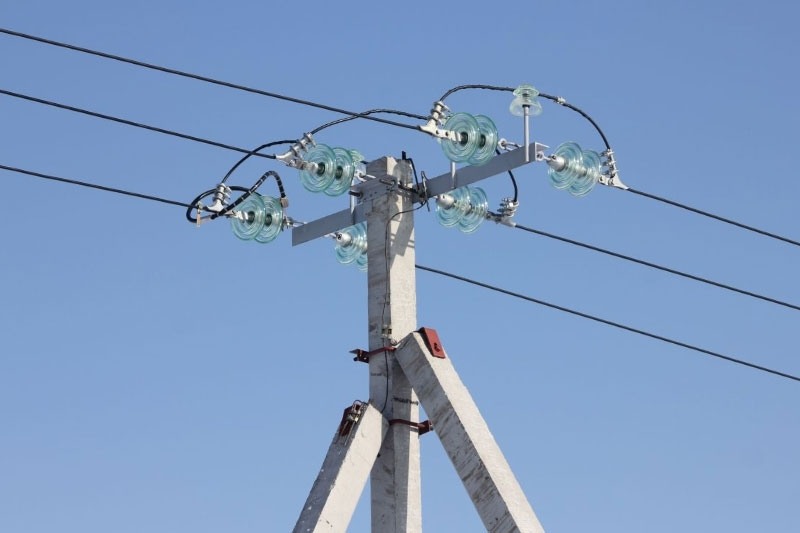 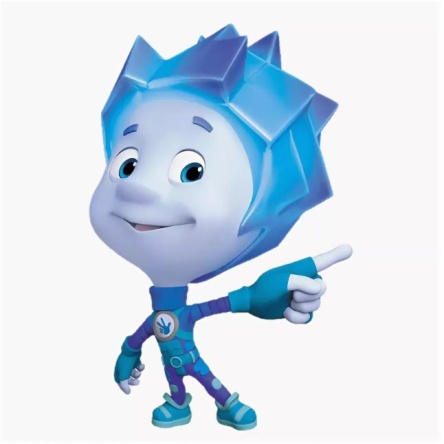 По каким предметам вы можете догадаться о наличии электричества в доме?
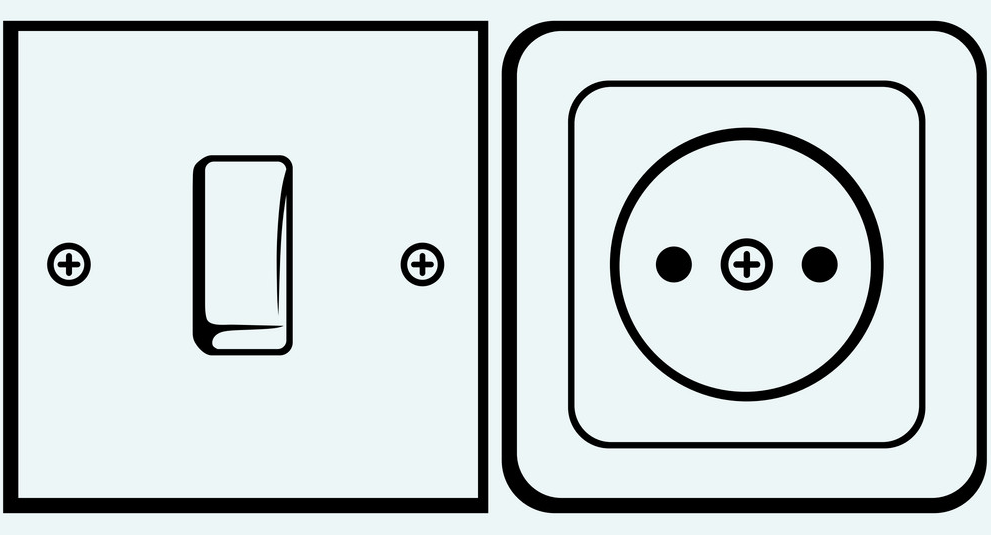 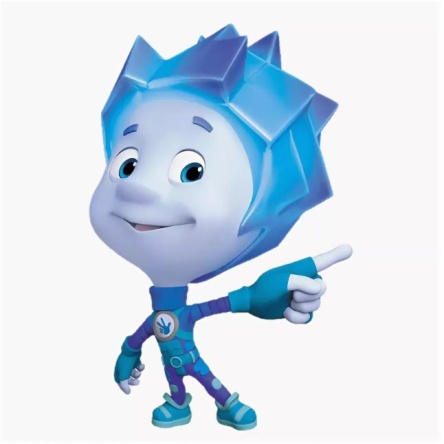 Электричество есть в каждом доме. Это наш 	самый первый помощник. С помощью 	электричества работают все приборы. Но для 	того, чтобы электричество произвести, 	используют много природных ресурсов,	а они  не бесконечны.	Поэтому все мы должны экономить 	электроэнергию!
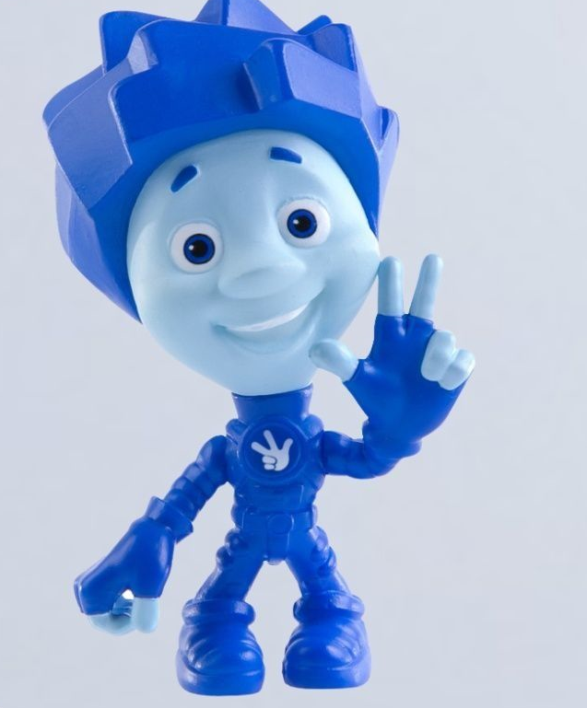 Сохраним энергию – сохраним планету!
Береги электроэнергию!
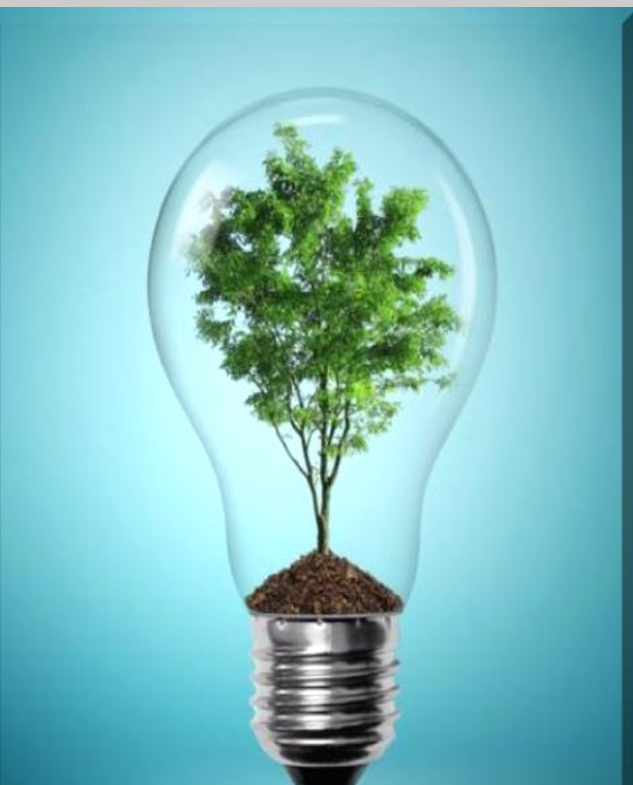 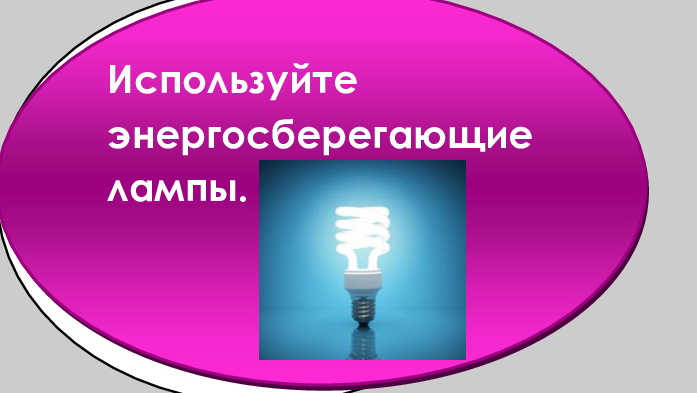 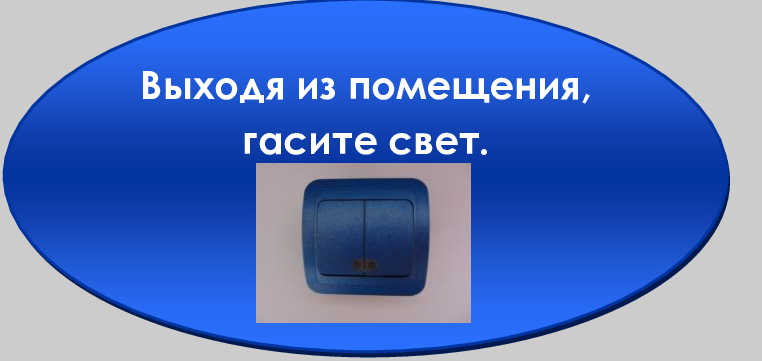 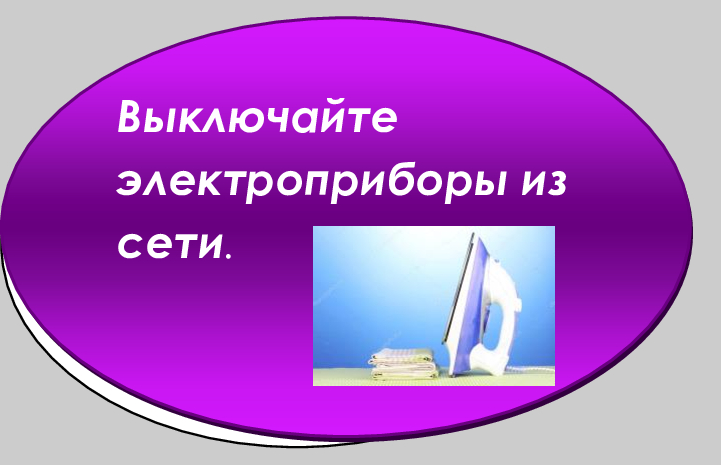